Apostrophe Speech Bubbles
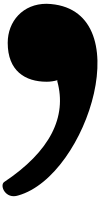 [Speaker Notes: Notes for Teacher - NA
The teacher may use the PPT provided to reinforce the usage of apostrophes in their daily lives in different environments.There is no need for any explanation. the students could view the slides and enjoy it at the same time. 
Suggestions: NA
Source of Multimedia used in this slide -  
https://commons.wikimedia.org/wiki/File:Apostrophe.svg Attribution to Andreas 06]
Apostrophe Usage - House
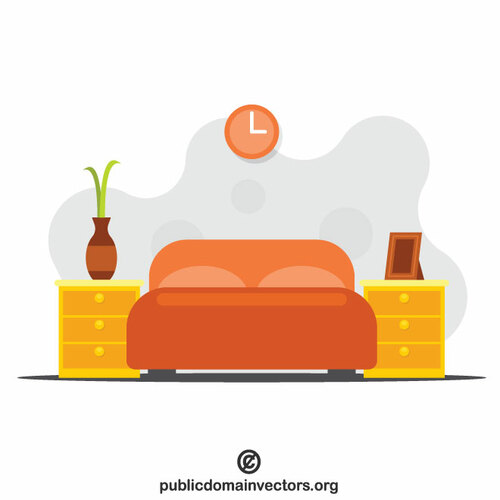 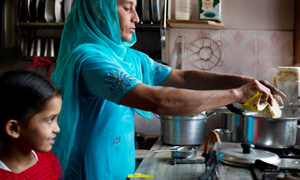 This isn’t my brother’s room.
My mother’s favourite pastime is cooking.
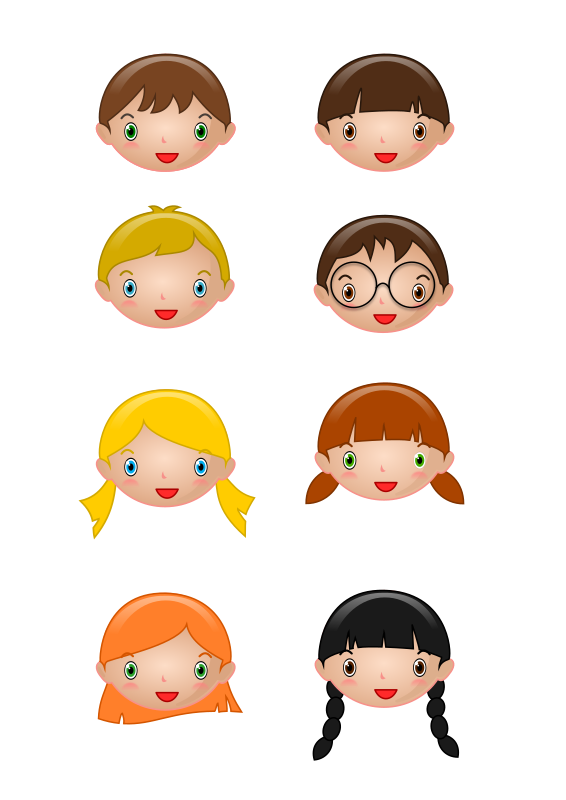 [Speaker Notes: Notes for Teacher - NA
Suggestions: NA

Source of Multimedia used in this slide -  
https://publicdomainvectors.org/en/free-clipart/Bedroom-interior-clip-art/85002.html
https://openclipart.org/detail/217102/kids-facesm
https://www.flickr.com/photos/28056346@N06/5552880728 "Mother and daughter cooking noodles" by Nestlé is licensed under CC BY-NC-ND 2.0.]
Apostrophe Usage - House
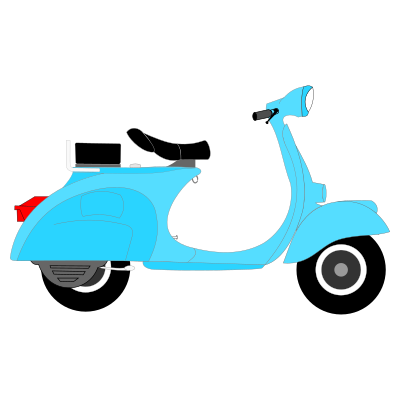 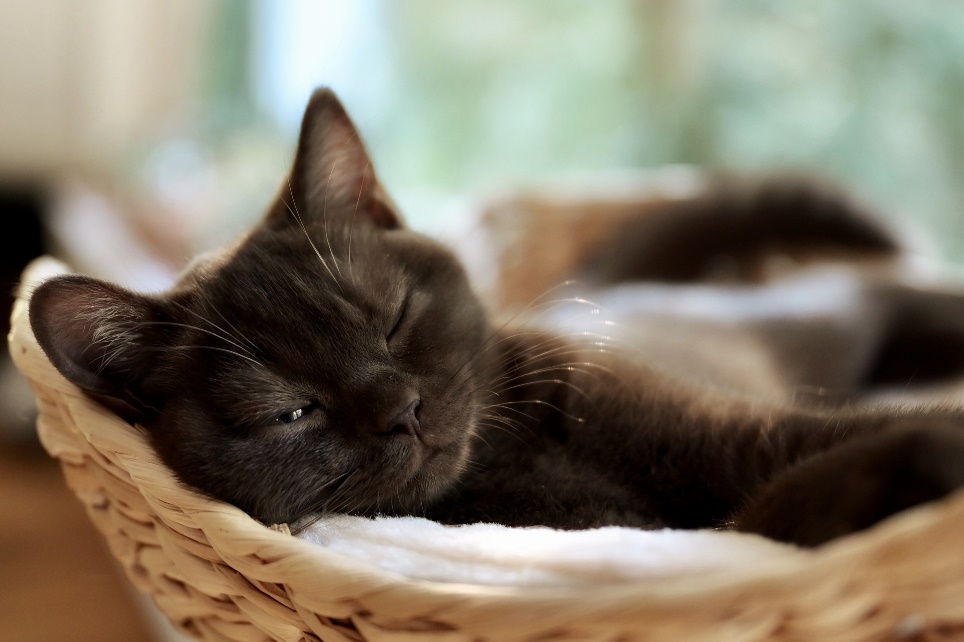 My pet cat Rani doesn’t allow anyone in her cozy corner.
This is my father’s scooter.
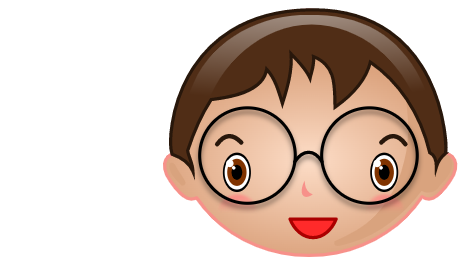 [Speaker Notes: Notes for Teacher - NA
Suggestions: NA

Source of Multimedia used in this slide -  
https://openclipart.org/detail/162301/vespa-1957
https://openclipart.org/detail/217102/kids-facesm
https://pixabay.com/photos/cat-kitten-eyes-domestic-cat-purr-5345498/]
Apostrophe Usage - School
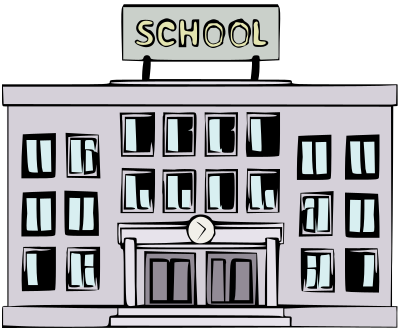 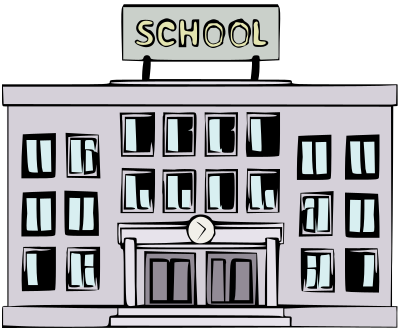 Teachers’ Room
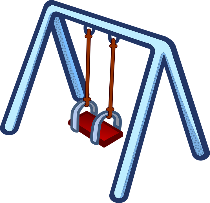 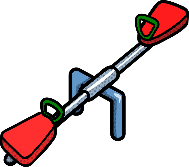 The children’s playground is behind the school.
The teachers’ rooms are on the first floor.
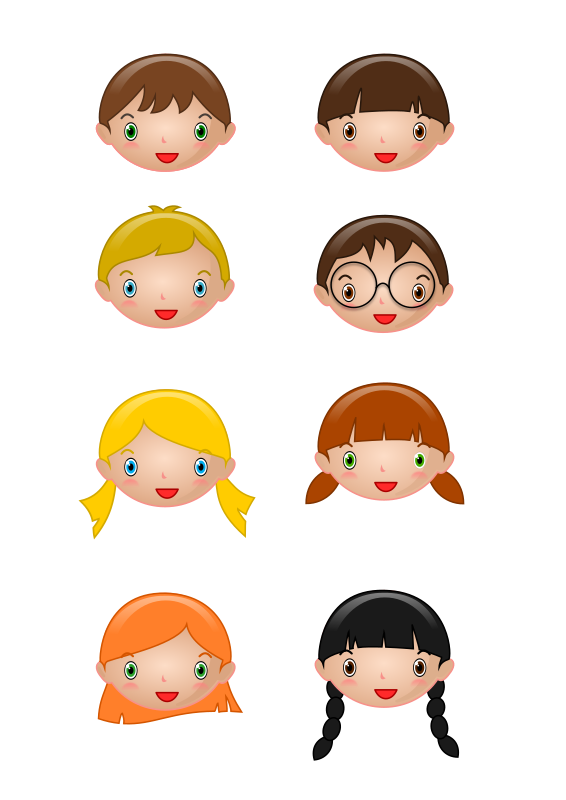 [Speaker Notes: Notes for Teacher - NA
Suggestions: NA

Source of Multimedia used in this slide -  
https://openclipart.org/detail/298870/school-colour
https://openclipart.org/detail/217102/kids-facesm
See saw - https://pixabay.com/vectors/playground-seesaw-teeter-toys-1295285/
Swing - https://pixabay.com/vectors/children-play-kinder-playground-1295470/]
Apostrophe Usage - School
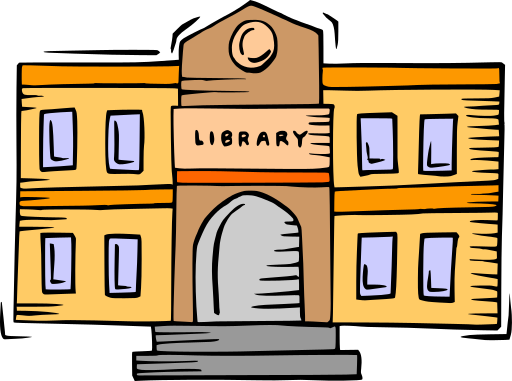 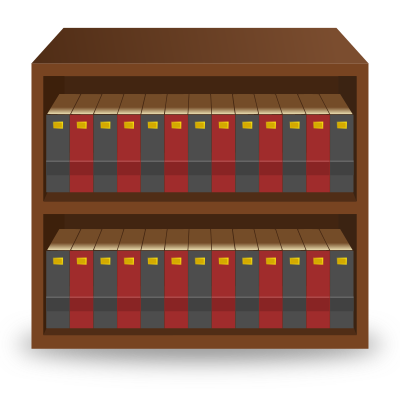 The students’ books are neatly arranged in the classrooms.
The school library isn’t open on Sundays.
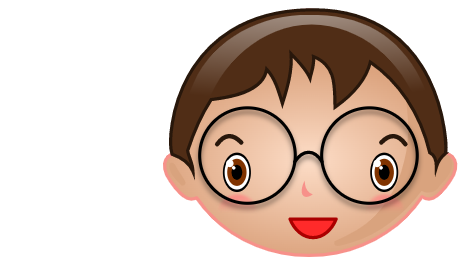 [Speaker Notes: Notes for Teacher - NA
Suggestions: NA

Source of Multimedia used in this slide -  
https://openclipart.org/detail/298280/college-library
https://openclipart.org/detail/217102/kids-facesm
https://openclipart.org/detail/191463/wooden-bookcase]
Apostrophe Usage - Market
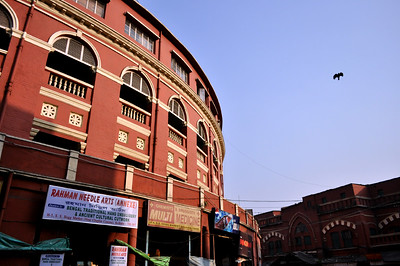 The green grocers’ stalls aren’t open on Sundays.
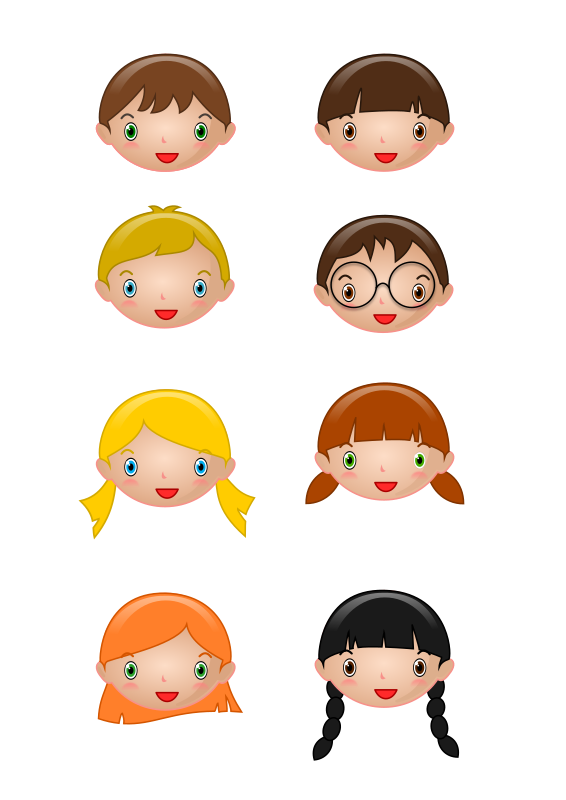 [Speaker Notes: Notes for Teacher - NA
Suggestions: NA

Source of Multimedia used in this slide -  
https://openclipart.org/detail/217102/kids-facesm
https://commons.wikimedia.org/wiki/File:New_market_(Esplanade)_Old_hogg_market,_Kolkata_(5376329266).jpg by offbit2010 is licensed under CC BY 2.0.]
Apostrophe Usage - Market
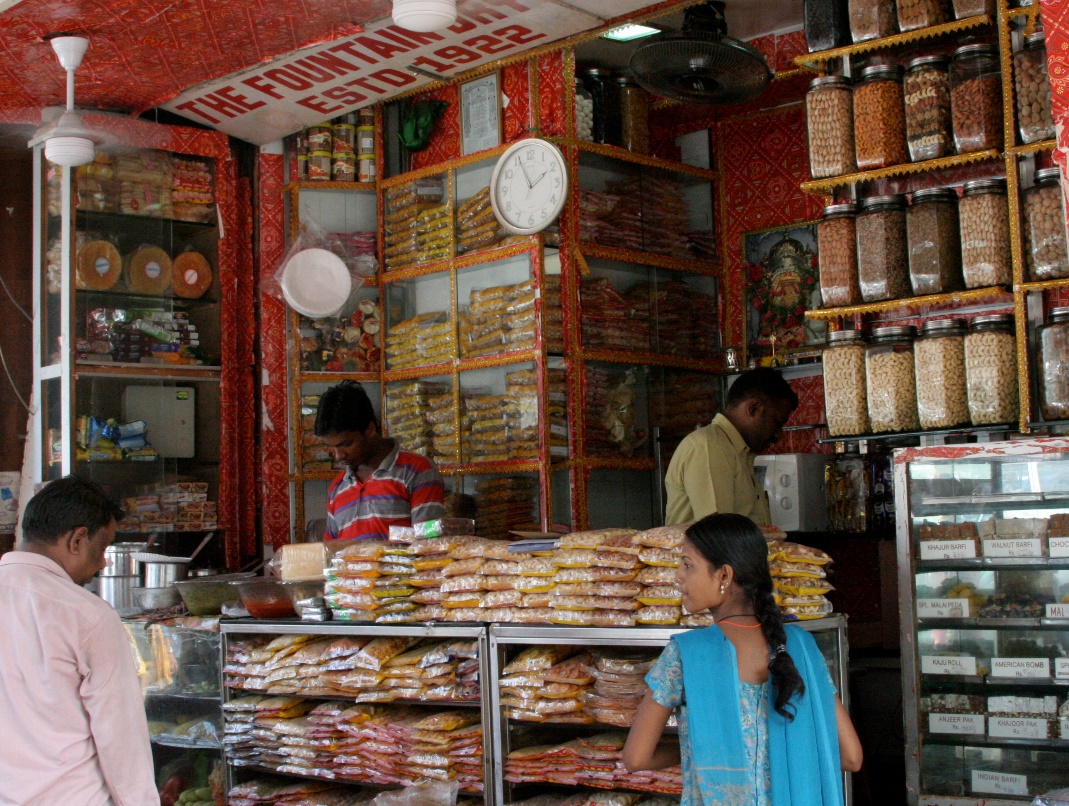 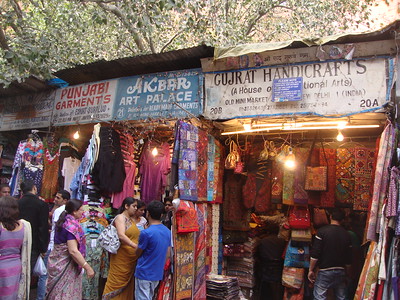 The second stall to the left belongs to my friend’s father.
My uncle’s store is also in this market.
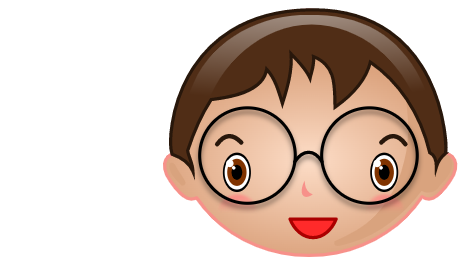 [Speaker Notes: Notes for Teacher - NA
Suggestions: NA

Source of Multimedia used in this slide -  
https://openclipart.org/detail/217102/kids-facesm
//www.flickr.com/photos/vasenka/7026348373 by VasenkaPhotography is licensed under CC BY 2.0.
https://www.flickr.com/photos/62719770@N00/3081809045/ by Kate Boydell is licensed under CC BY 2.0.]
Apostrophe Usage - Jungle
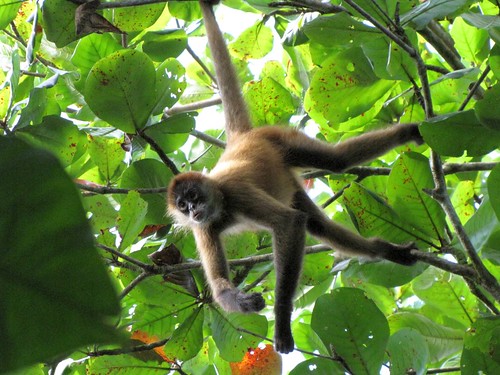 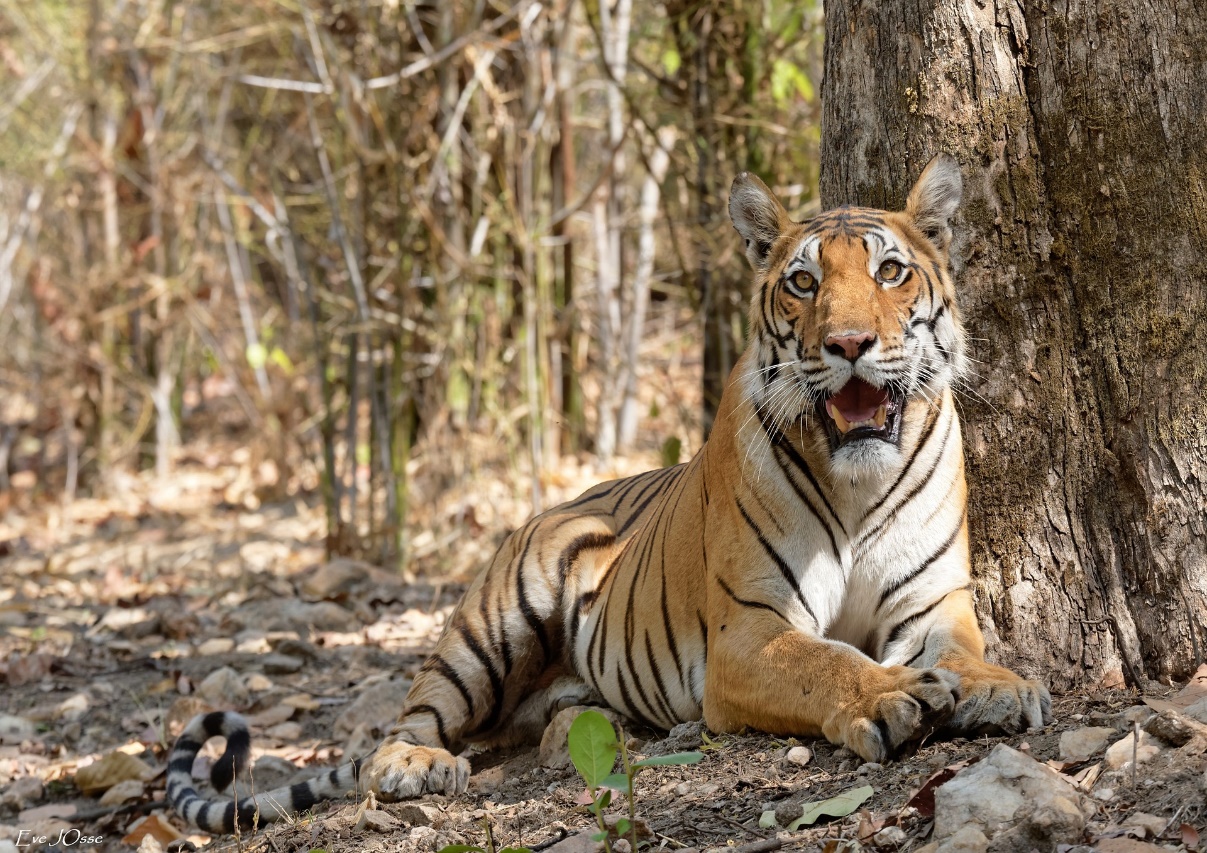 The tiger’s stripes help it to stay camouflaged in the jungle.
The monkey’s tail helps it to hang from trees.
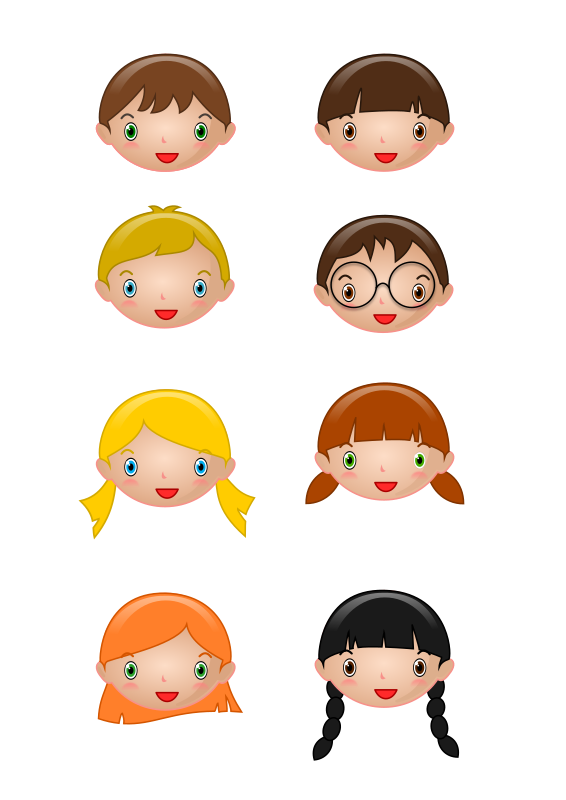 [Speaker Notes: Notes for Teacher - NA
Suggestions: NA

Source of Multimedia used in this slide -  
https://openclipart.org/detail/217102/kids-facesm
https://www.flickr.com/photos/sdbeazley/5355861188 by sdbeazley is licensed under CC BY 2.0.
https://pixabay.com/photos/tiger-animal-forest-mammal-big-cat-5838947/]
Apostrophe Usage - Jungle
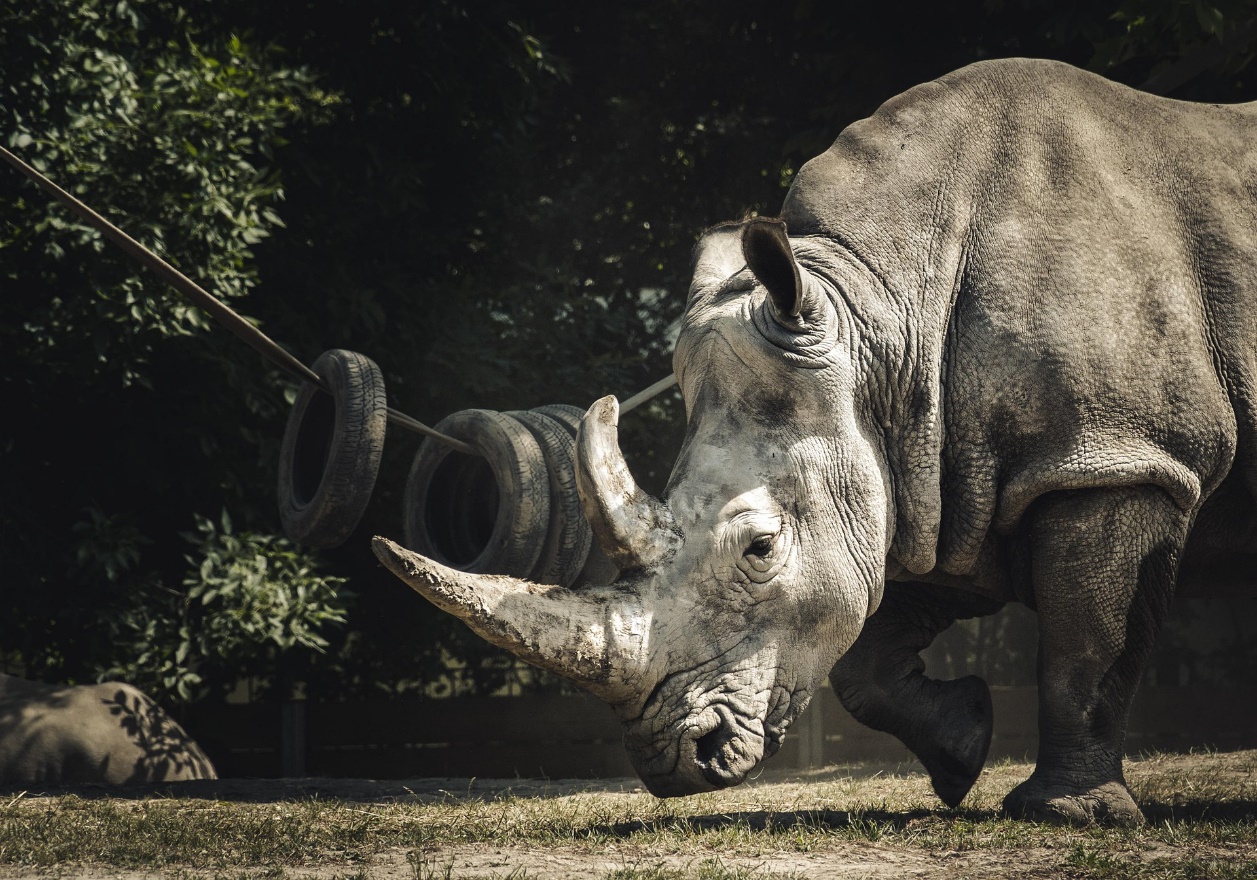 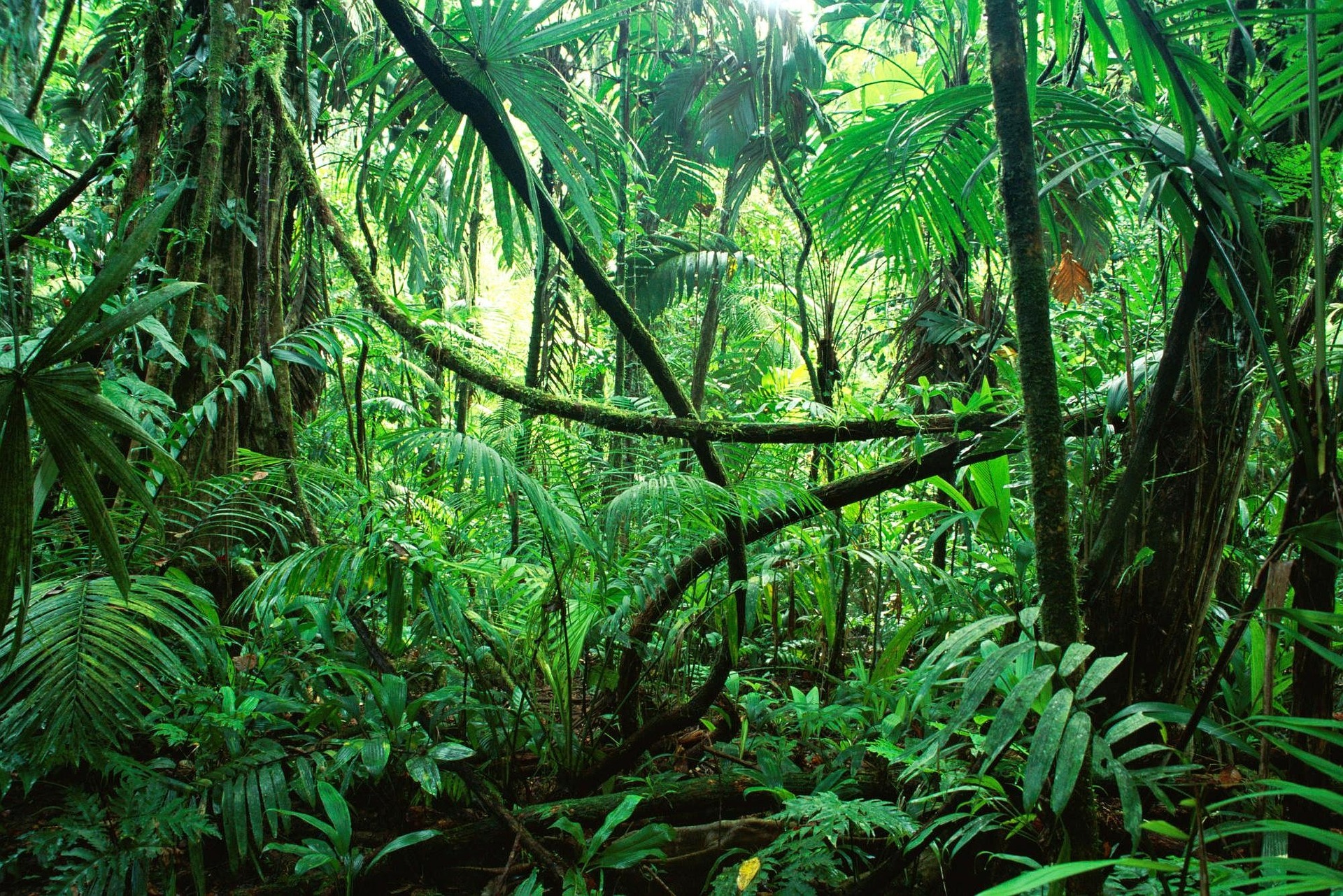 The rhinocerous’ horns are used for self defence.
The jungle isn’t a safe place for human beings to live in.
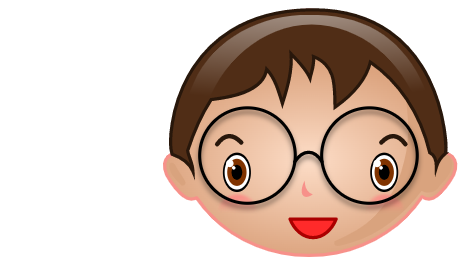 [Speaker Notes: Notes for Teacher - NA
Suggestions: NA

Source of Multimedia used in this slide –
https://openclipart.org/detail/217102/kids-facesm 
https://pixabay.com/photos/the-jungle-of-chiapas-1865639/
https://pixabay.com/photos/animal-rhinoceros-mammal-horn-zoo-4451152/]
MM Index
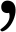 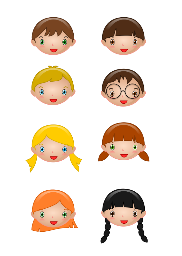 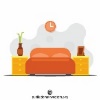 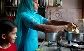 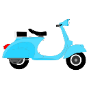 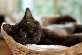 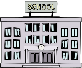 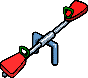 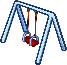 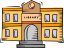 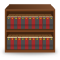 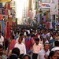 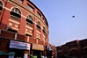 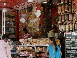 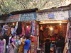 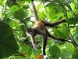 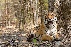 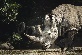 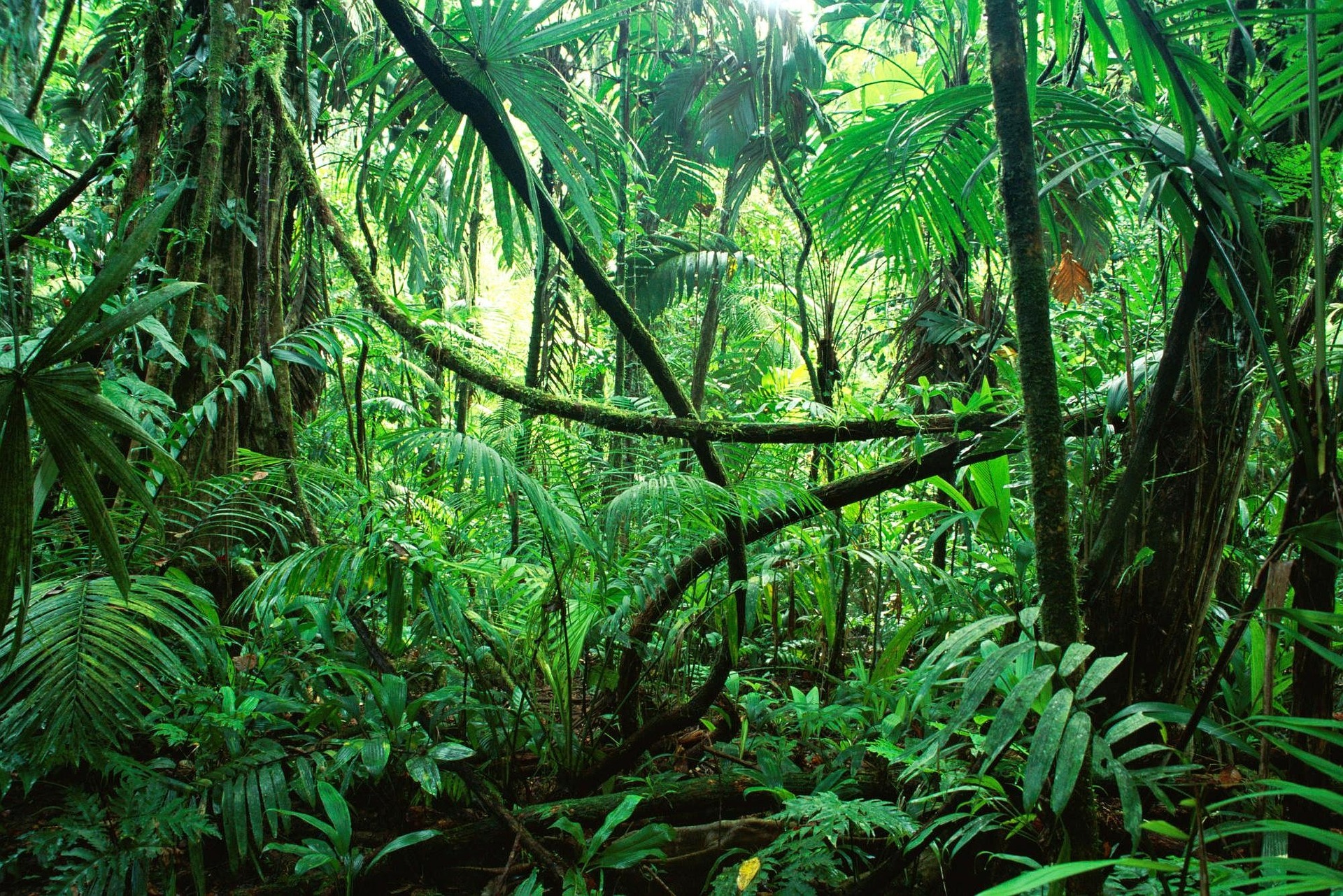 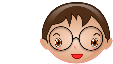 [Speaker Notes: Notes for Teacher - < Information for further reference or explanation >
Suggestions: <Ideas/ Images/ Animations / Others – To make better representation of the content >
Source of Multimedia used in this slide -  <Please provide source URL where we find the image and the license agreement>]